Медицинские осмотры (обследования) работников торговли. Медицинские книжки.
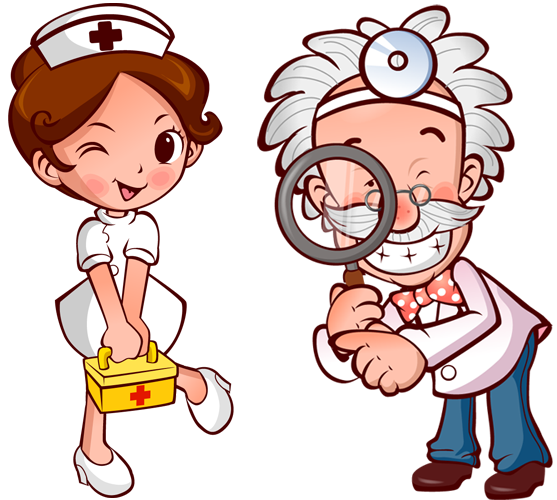 Медицинский осмотр - это лечебно-профилактическое мероприятие, проводимое в целях выявления каких-либо нарушений в состоянии здоровья работника, а также в целях охраны здоровья населения и предупреждения возникновения и распространения заболеваний.
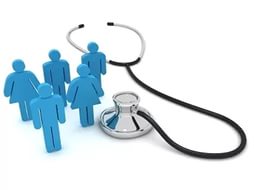 В соответствии с частью 2 статьи 213 Трудового кодекса Российской Федерации (ТК РФ) в целях охраны здоровья населения, предупреждения возникновения и распространения заболеваний работники организаций пищевой промышленности, общественного питания и торговли, проходят: 
-обязательные, предварительные (при поступлении на работу) медицинские осмотры
- периодические (для лиц в возрасте до 21 года - ежегодные) медицинские осмотры (обследования).
При заключении трудового договора  лица, не достигшие возраста восемнадцати лет,  также проходят  на основании статья 69 ТК РФ обязательный  предварительный медицинский осмотр (обследование)
Медицинские осмотры (обследования) проводятся на платной основе и осуществляются за счет средств работодателя (часть 3 статьи 213 ТК РФ, статьи 212 ТК РФ, 266 ТК РФ).
Медицинский осмотр при поступлении на работу проводится в целях решения вопроса о соответствии состояния здоровья работника поручаемой ему работе.
 Положительный результат прохождения предварительного медицинского осмотра лицом, поступающим на работу, это своего рода условие поступления на работу в организацию торговли.
Работодатель  оформляет трудовые отношения только после получения медицинского заключения, в противное случае если результат прохождения медицинского обследования будет неудовлетворительным, работодателю придется расторгнуть трудовой договор с работником по пункту 2 части 1 статьи 84 ТК РФ 
Периодический медицинский осмотр осуществляться в период трудовой деятельности.
Прохождение медицинского осмотра это не только обязанность, но одновременно и право работника (статья 219 ТК РФ). Например, работник имеет право на прохождение внеочередного медицинского осмотра, в период прохождения которого за ним также сохраняется место работы (должность) и средний заработок.
Работника не прошедшего в установленном порядке обязательный медицинский осмотр (обследование) работодатель обязан отстранить от работы (статьи 76, 212 ТК РФ).
На время прохождения медицинского осмотра (обследования) за работником, сохраняется место работы (должности) и средний заработок по месту работы (статьи 185, 212 ТК РФ), то есть работник не может быть уволен или переведен на другую работу либо должность в период прохождения медицинского осмотра.
На основании части 7 статьи 70 ТК РФ время прохождения медицинского осмотра при поступлении на работу не засчитывается в период прохождения испытательного срока.
Направление работника на периодический осмотр оформляется приказом (распоряжением) работодателя.
Срок прохождения медицинского осмотра может быть продлен, в случае если работник не может пройти осмотр не по своей вине (например, в случае временной нетрудоспособности). В таком случае работнику производится оплата за все время отстранения от работы как за простой.
В случае если работник не проходит медицинский осмотр по своей вине (отказ от прохождения осмотра), работодатель издает приказ об отстранении такого работника от работы и вправе применить к нему дисциплинарное взыскание. (Отстранение от работы осуществляется на основании пункта 3 части 1 статьи 76 ТК РФ, а согласно части 3 статьи 76 ТК РФ в период отстранения от работы заработная плата работнику не начисляется.)
Если работник повторно не исполняет свою обязанность по прохождению медицинского осмотра, то он может быть уволен по пункту 5 части 1 статьи 81 ТК РФ за неоднократное неисполнение без уважительных причин трудовых обязанностей, если работник имеет дисциплинарное взыскание.
Не допускаются к работам, при выполнении которых осуществляются непосредственные контакты с пищевыми продуктами, материалами и изделиями:
больные инфекционными заболеваниями, 
лица с подозрением на инфекционные заболевания, 
лица, контактировавшие с больными инфекционными заболеваниями, 
лица, являющиеся носителями возбудителей инфекционных заболеваний,
 работники, не прошедшие гигиенического обучения»

 (часть 2 статьи 23 Федерального закона №29-ФЗ).
В соответствии с Постановлением  №1228 обязанность по прохождению предварительных и периодических медицинских осмотров установлена для следующих категорий работников организаций торговли:
работники предприятий торговли продовольственными товарами и изделиями, предназначенными для контакта с продуктами питания и водой, продовольственных оптовых рынков;
работники торговли промышленными товарами для детей, парфюмерно-косметическими изделиями;
 работники торговли промышленными товарами, в том числе вещевых рынков;
 работники предприятий общественного питания, буфетов, киосков, пищеблоков всех учреждений и организаций;
работники предприятий пищевых отраслей промышленности, баз и складов для хранения и реализации продовольственных товаров;
 работники транспортных предприятий и частные лица, занятые перевозкой продовольственных товаров на всех видах транспорта (автомобильный, железнодорожный, авиа, речной, морской).
Постановлением №1228 Правительства РФ утвержден «Перечень и кратность прохождения обязательных предварительных при поступлении на работу и периодических медицинских осмотров работников» в соответствии, с которым предварительный (при поступлении на работу), медицинский осмотр представляет собой:
осмотр терапевтом;
 осмотр дерматовенерологом;
исследование крови на сифилис;
 бактериоскопическое исследование на гонорею и трихомониаз;
флюорографическое обследование органов грудной клетки;
 обследование на кишечную группу инфекций (за исключением работников организаций торговли промышленными товарами).
Периодические медицинские осмотры представляют собой:
осмотр терапевтом (один раз в год);
флюорографическое обследование органов грудной клетки (один раз в год).
Для работников торговли промышленными товарами один раз в год, для всех остальных - два раза в год:
осмотр дерматовенерологом;
исследование крови на сифилис;
 бактериоскопическое исследование на гонорею и трихомониаз.
Данные о прохождении медицинских осмотров вносятся в личные медицинские книжки работников и подлежат учету лечебно-профилактическими организациями государственной и муниципальной систем здравоохранения, а также органами, осуществляющими государственный санитарно-эпидемиологический надзор 
(на основании части 5 статьи 34 Федерального закона №52-ФЗ)
Медицинские книжки хранятся у работодателя или непосредственно у работника (например, у продавца мелкорозничной точки). Приобретается медицинская книжка в Центрах гигиены и эпидемиологии.
Задание
1. Составить опорный конспект
olga.venediktova.75@mail.ru
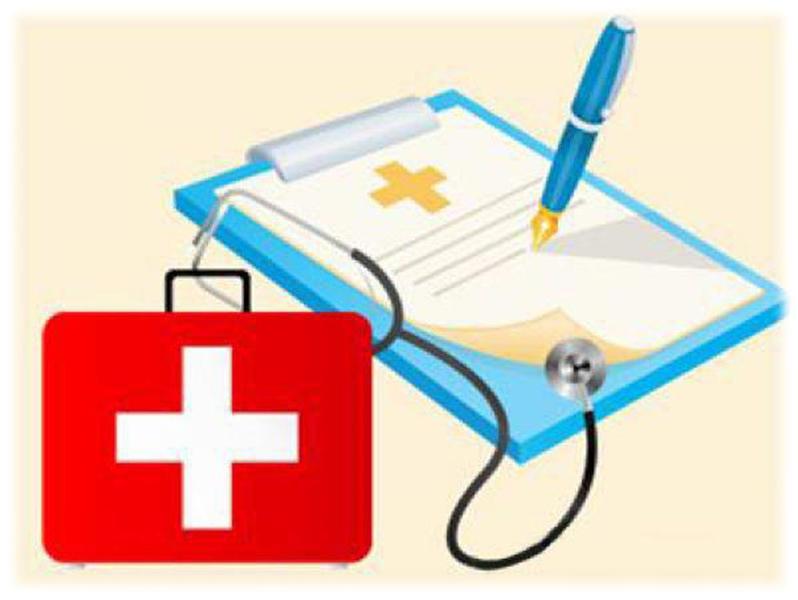 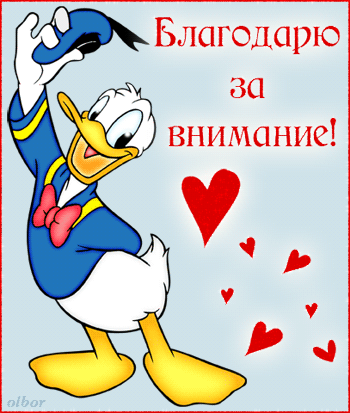